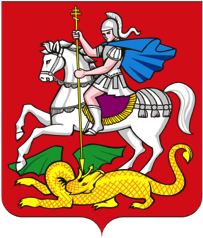 Антикризисный план

механизмы поддержки развития бизнеса
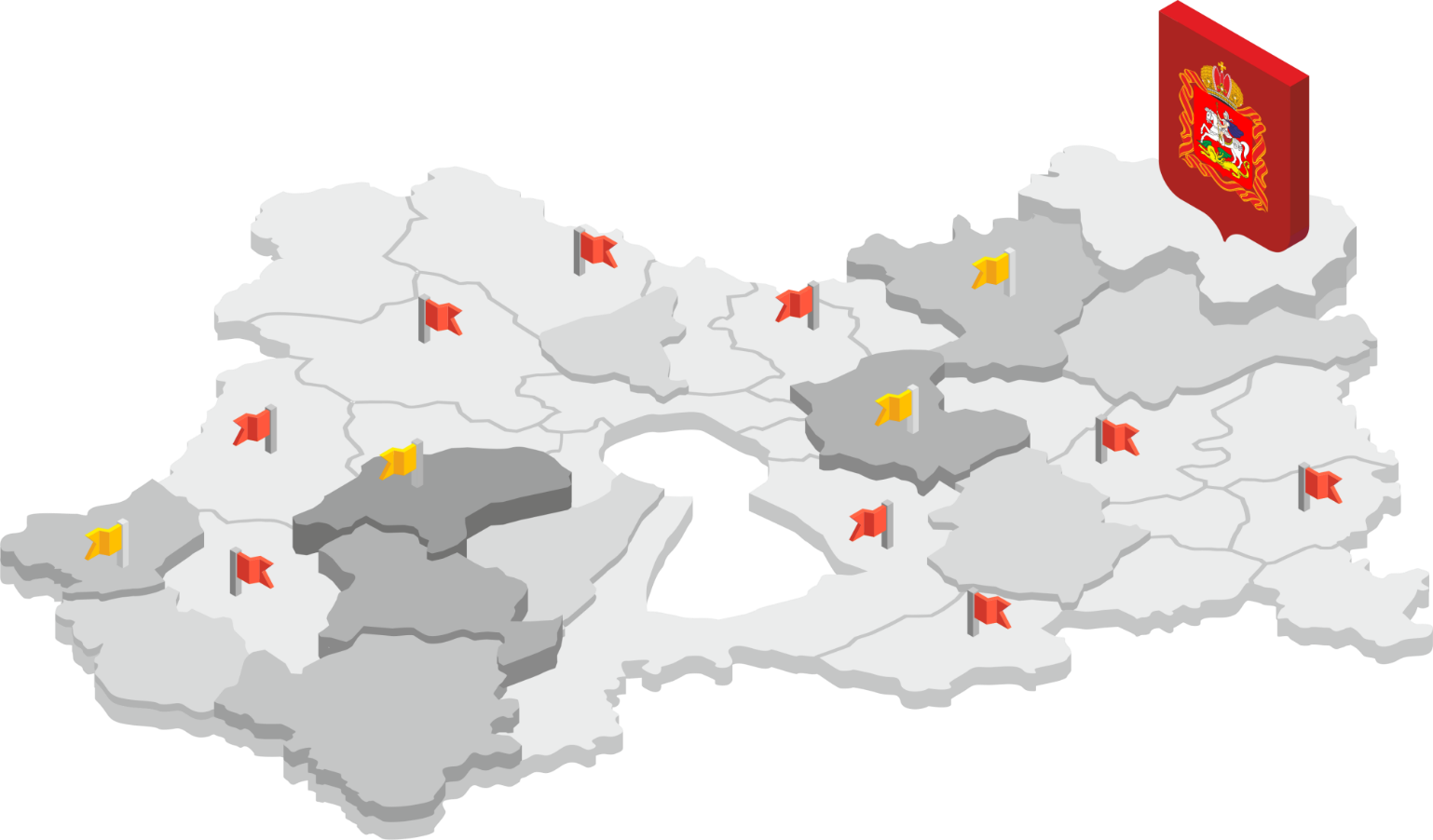 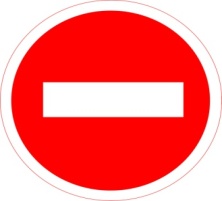 Детализация проблем бизнеса в кризис
сокращение заказов и падение платежеспособного спроса;
повышение кредитных ставок и отсутствие доступа к финансовым ресурсам;
повышение цен на сырье.
В производственном секторе наиболее проблемными отраслями являются:
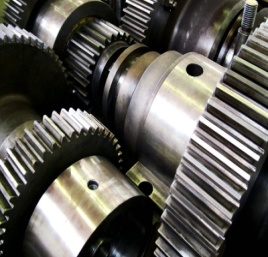 Производства с высокой долей импортных материалов, комплектующих и экспортоориентированным сырьём
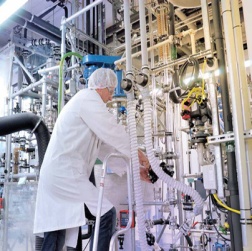 Химическое производство
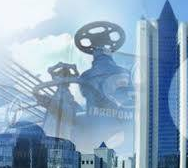 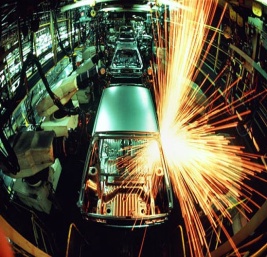 Предприятия, производящие продукцию для монопольных секторов рынка
Машиностроение
Мероприятия поддержки и стимулирования бизнеса
1
Реализация системы адресных мер 
для поддержки деятельности субъектов бизнеса
направления
2
Актуализация и контроль применения
 общих мер стимулирования функционирования бизнеса
Меры адресной поддержки
область
получение государственной поддержки федерального уровня

фиксация стоимости экспортного сырья

государственные гарантии по инвестпроектам

обеспечение взаимодействия с кредитными организациями

импортозамещение - сбор данных от предприятий для организации целевой поддержки и включение в Федеральные гос. программы


предоставление налоговых льгот


адресная поддержка при прохождении административных процедур (земля, стройка, электричество, газ)
МУНИЦИПАЛИТЕТ
Общие меры стимулирования
область
Внесение стимулирующих изменений в законодательство, в том числе в закон о льготном налогообложении

Регламентация сроков прохождения административных процедур

Поддержка предприятий при реструктуризация налогов

Упорядочивание проведения контрольных мероприятий в отношении бизнеса

Расширение программ поддержки МСБ + привлечения субъектов МСБ к выполнению государственного оборонного заказа


Совершенствование муниципального законодательства в части поддержки бизнеса и  реализации новых проектов, в том числе
дифференцированная ставка налога на землю 
льготная аренда муниципального имущества

мониторинг проблем МСБ на муниципальном уровне
МУНИЦИПАЛИТЕТ
Задача : поддержать существующие и развить новое
Необходимо
     понять свои возможности и исходя из них составить планы действий
Вечные проблемы:
Неинформированность и недостаточная квалификация
Регламент и процедура должна стать понятной

Информацию об это необходимо донести до бизнеса